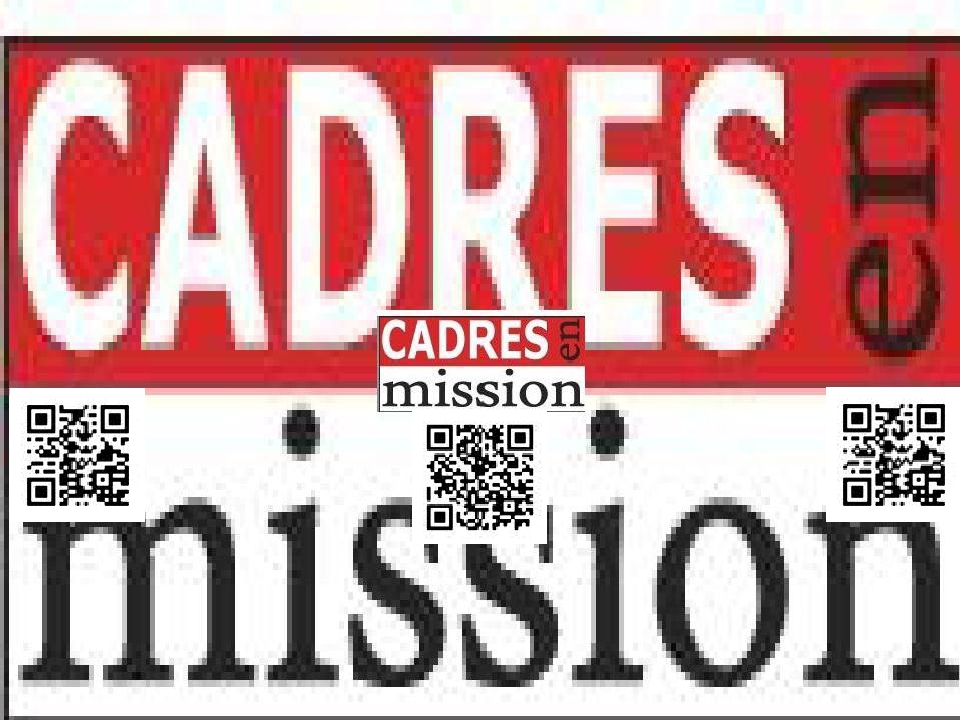 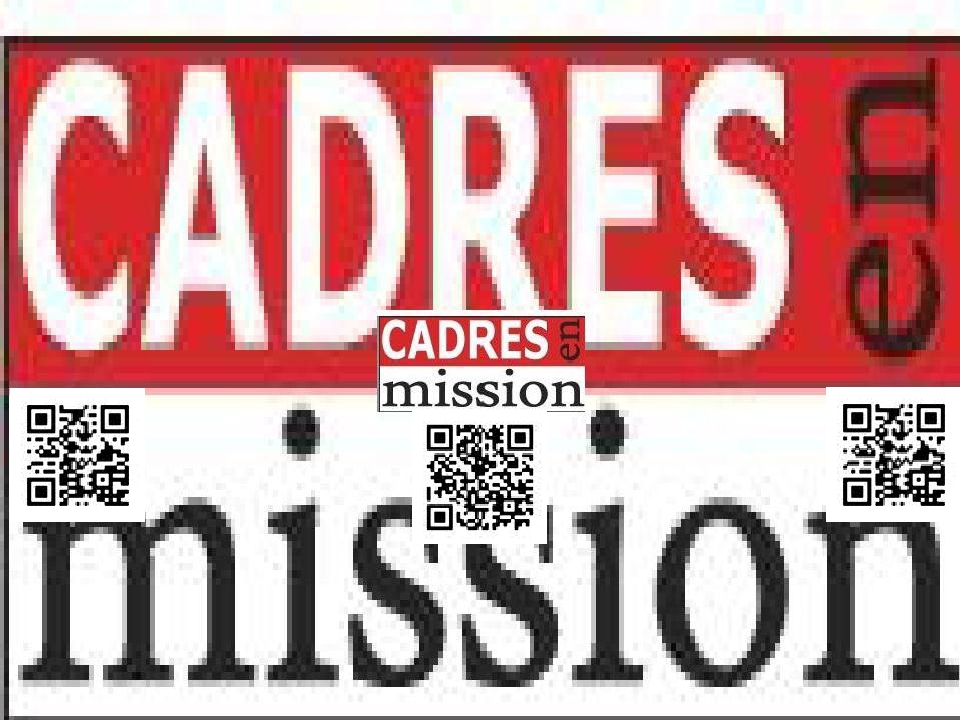 Theforeignlanguagesplayan

importantrole
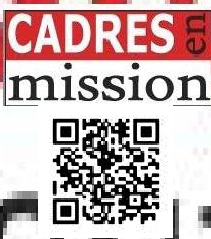 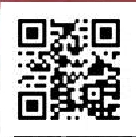 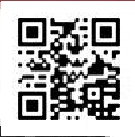 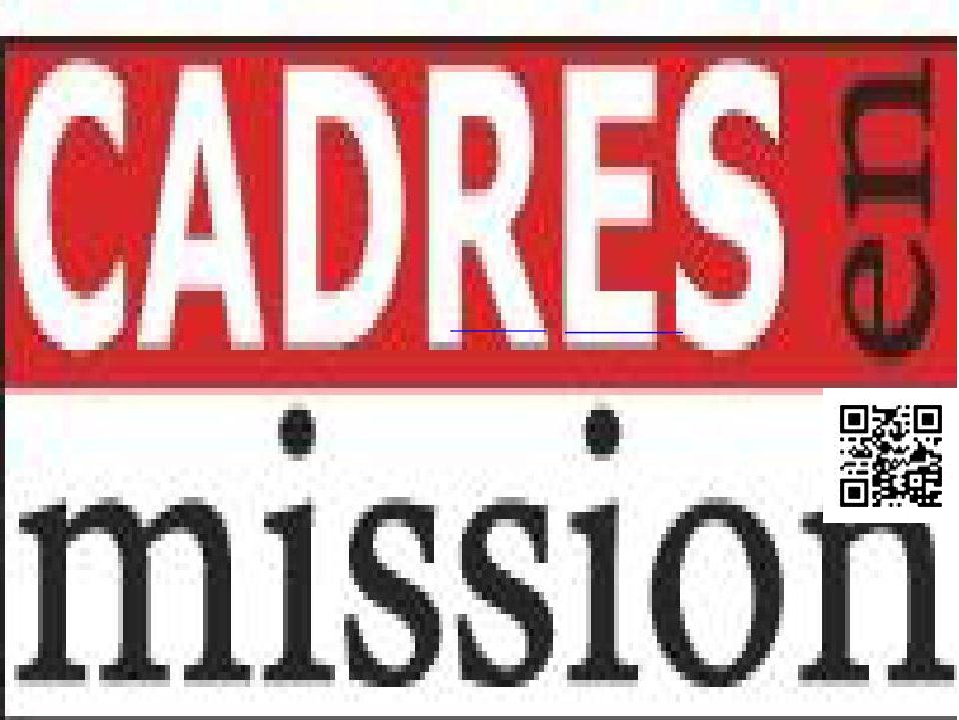 Dear Sirs,
Theforeignlanguages,particularlyEnglish,playanimportantroleintheprofessionallife.YouremployeesmustspeakatleastperfectlyEnglish.Itis
also,goodto speakasecondforeignlanguage.
Consequentlyyouneedsometimesomepeopleforshort-timemissionstoensurethemsuchservices,aslearningforeignlanguages.Wecanpropose
suchservicesandteachyouremployeesforeignlanguages(Russian,Bulgarian,FLE,English,German),butalso,translations.
Forfurtherinformationdonothesitatetocontactusperemailtothefollowingaddresset_neven@yahoo.fr  ortothefollowingphonenumber(+33)
(0)82681 44 04oragain onskypetothefollowingpseudoscheret_laurent   orneli.tomova3
You can alsojoin uson the following links :
http://profil.cadremploi.fr/laurent.cheret.1
http://profil.cadremploi.fr/neli.cheret
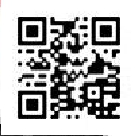 Clickonlyon« Contact» tosendthe message.
All questions will be treated quickly ,and with discretion.
Best Regards,
All the Teamof ET NEVEN
http://www.cheret.tk
Ourpresentationfilescanbedownloadedonthe followinglinks:
http://hydroculture.monforum.net/upload2/upload_fichier/Presentation_Laurent_CHERET.pdf
http://hydroculture.monforum.net/upload2/upload_fichier/Presentation_Neli_CHERET.pdf
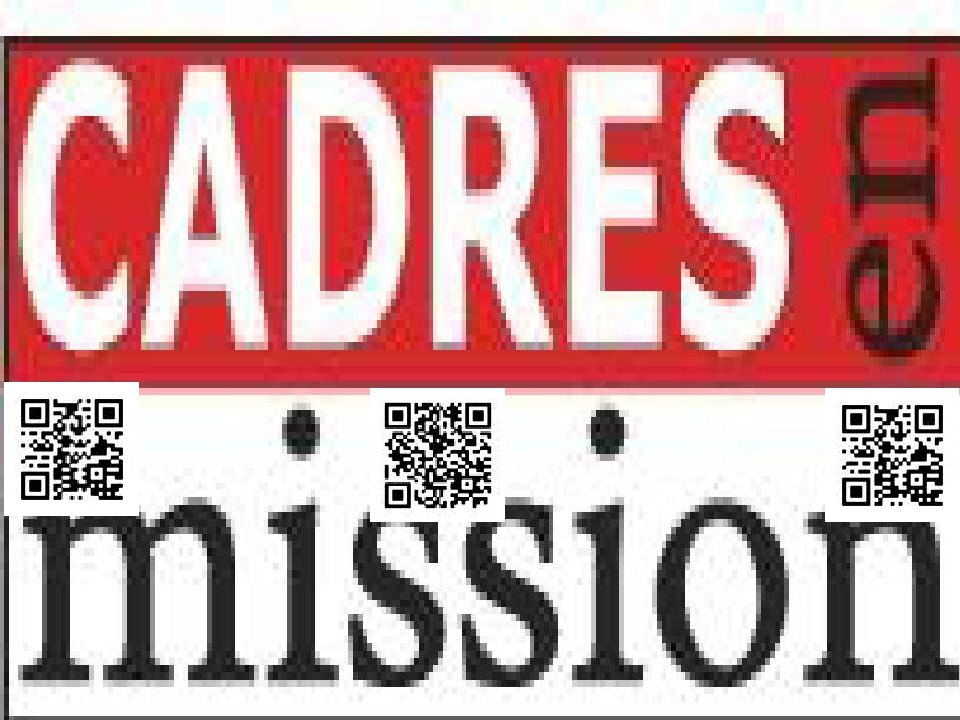 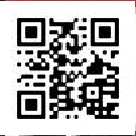 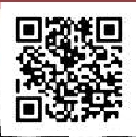 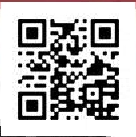